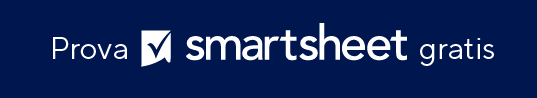 MODELLO DI PRESENTAZIONE DELLA STRATEGIA DEL MARCHIO
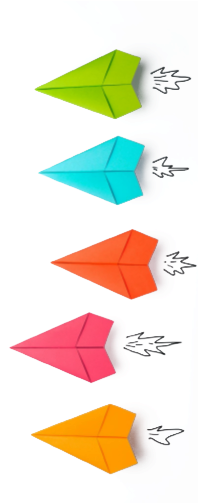 STRATEGIA DEL 
MARCHIO
[NOME DEL MARCHIO]
NOME DEL BRAND MANAGER
BRAND MANAGER


00/00/0000
SOMMARIO
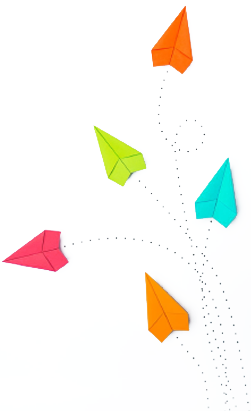 SCOPO DEL MARCHIO
VALORI FONDAMENTALI
VISIONE DEL MARCHIO
MISSION DEL MARCHIO
DESTINATARI DI RIFERIMENTO
PROFILI ACQUIRENTE
ANALISI DELLA CONCORRENZA
ARGOMENTAZIONE ESCLUSIVA DI VENDITA
POSIZIONE DEL MARCHIO
MESSAGGI DEL MARCHIO
IMMAGINE DEL MARCHIO
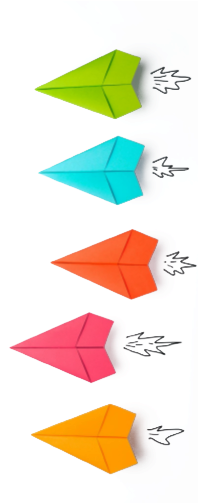 SCOPO DEL MARCHIO
Testo
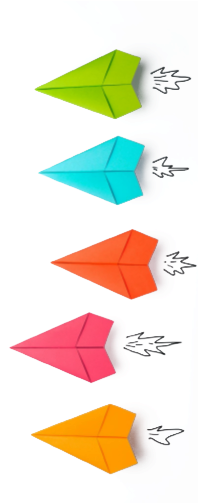 VALORI FONDAMENTALI
Testo
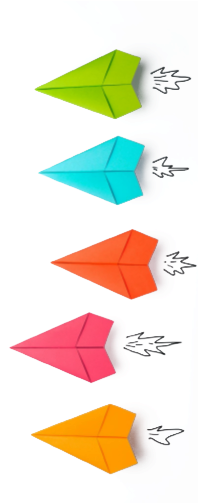 VISIONE DEL MARCHIO
Testo
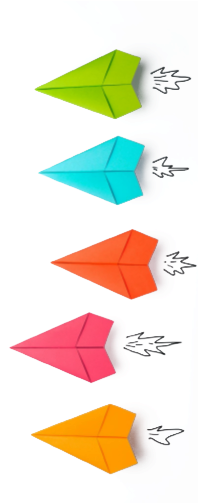 MISSION DEL MARCHIO
Testo
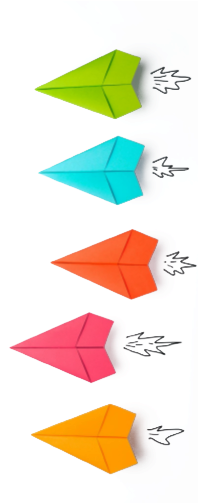 DESTINATARI DI RIFERIMENTO
Testo
PROFILI ACQUIRENTE
ANALISI DELLA CONCORRENZA
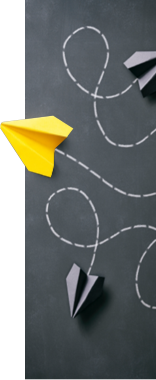 ARGOMENTAZIONE ESCLUSIVA DI VENDITA
Testo
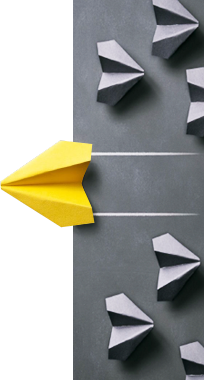 POSIZIONE DEL MARCHIO
Testo
MESSAGGI DEL MARCHIO
Voce 
+ tono
Testo
Tagline
Testo
Altre frasi
Testo
IMMAGINE DEL MARCHIO
Logo
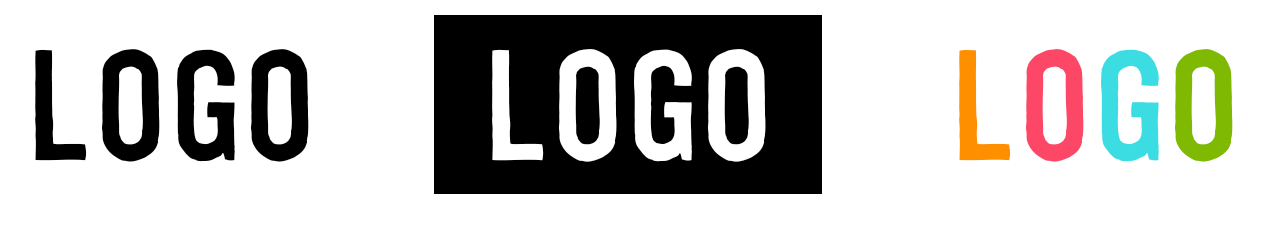 Colori
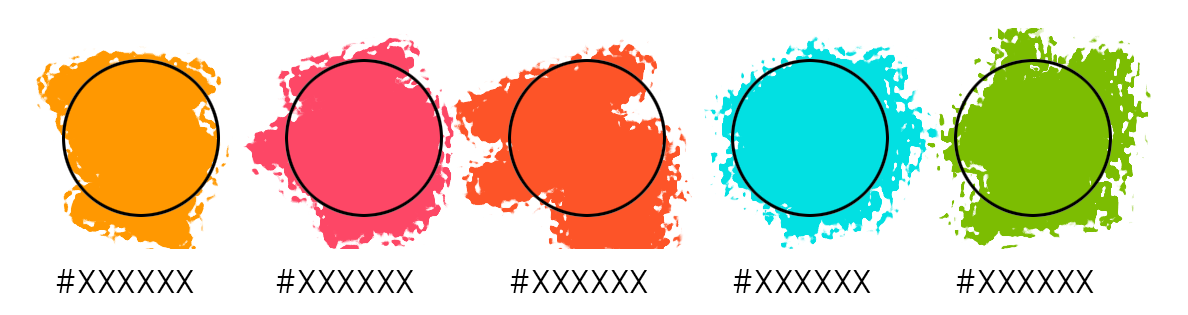 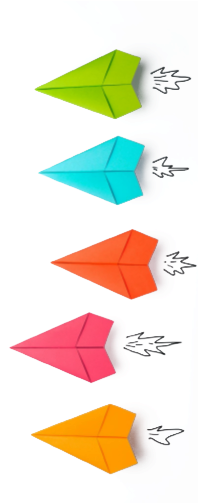 IMMAGINE DEL MARCHIO
Stile grafico
CARATTERI TIPOGRAFICI
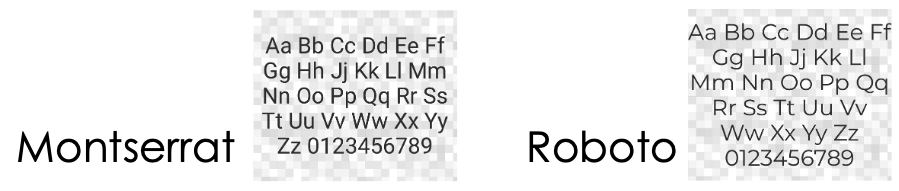